Velkommen!
Brødtekst i Clear Sans
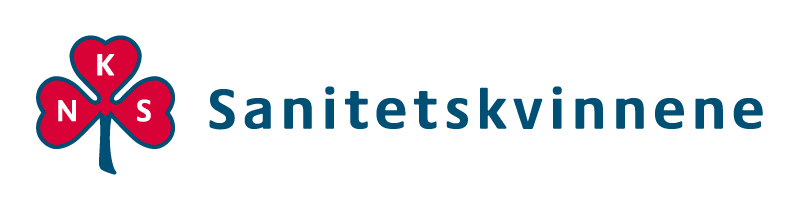 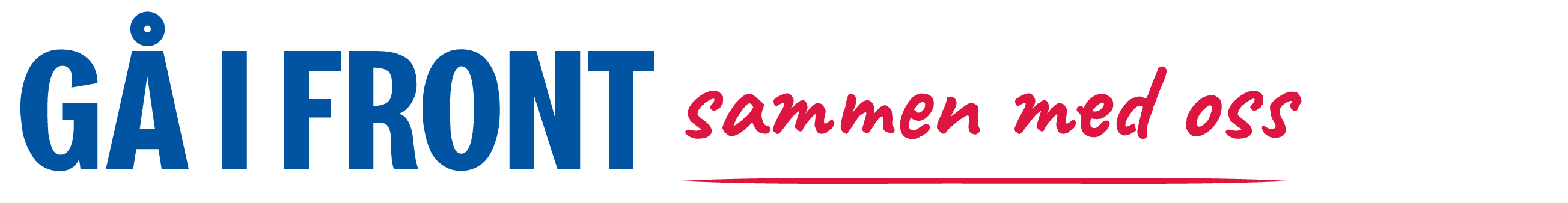 Velkommen!
Brødtekst i Clear Sans
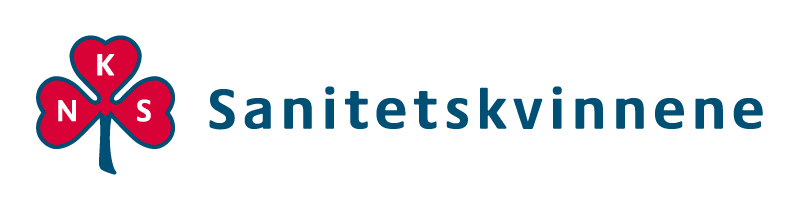 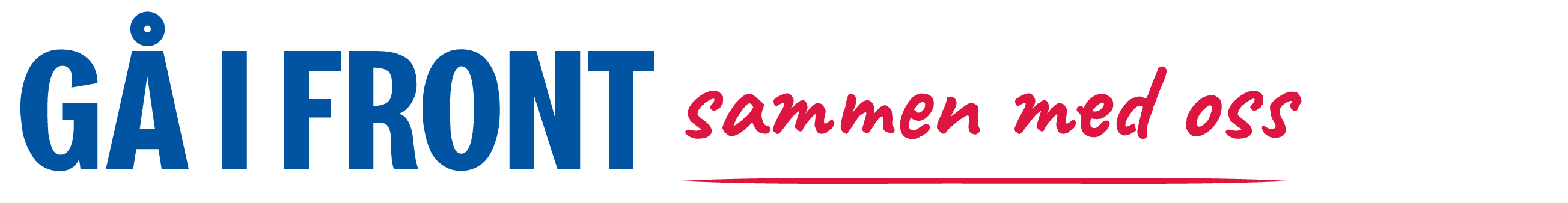 Font nunito i overskrift
Font Clear Sans i brødtekst
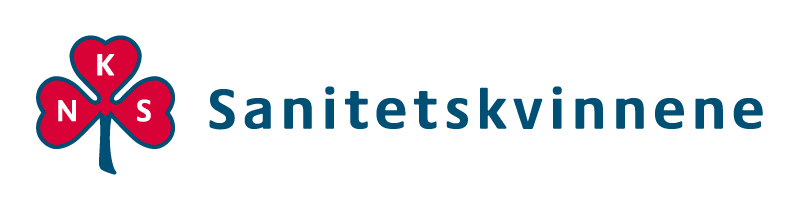 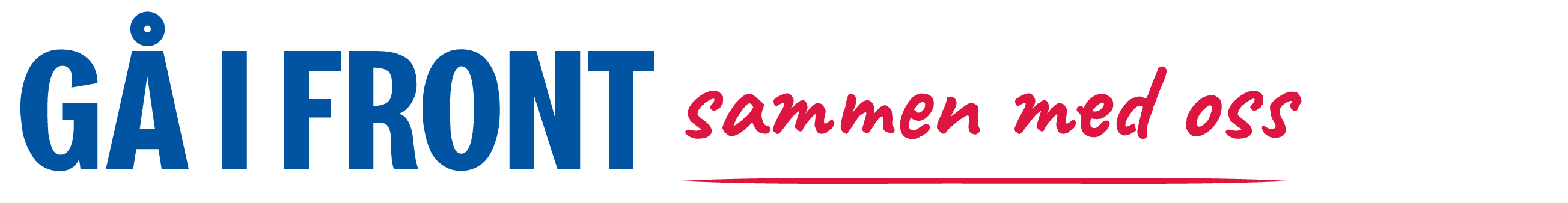 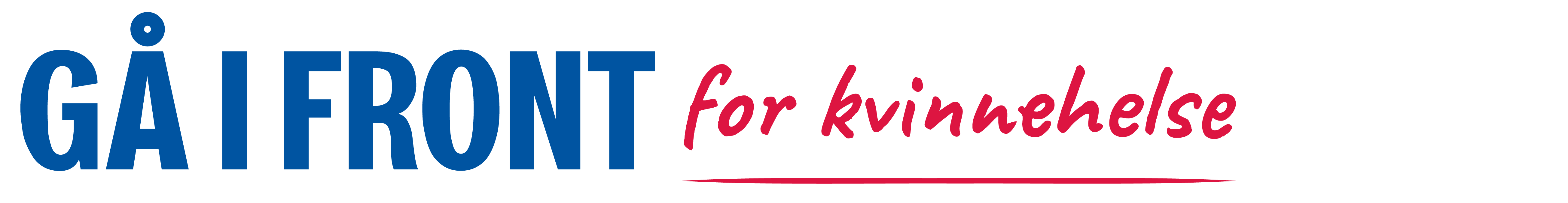 Font nunito i overskrift
Font Clear Sans i brødtekst
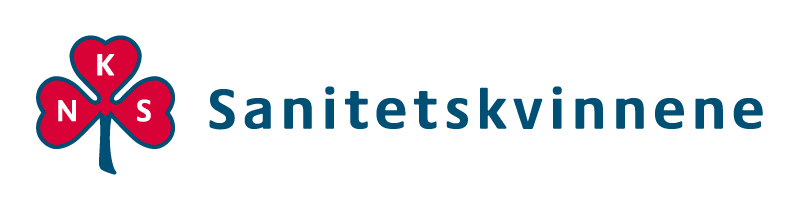 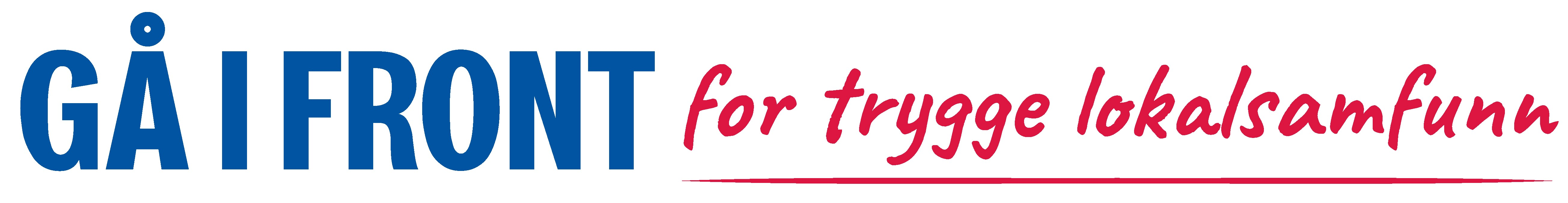 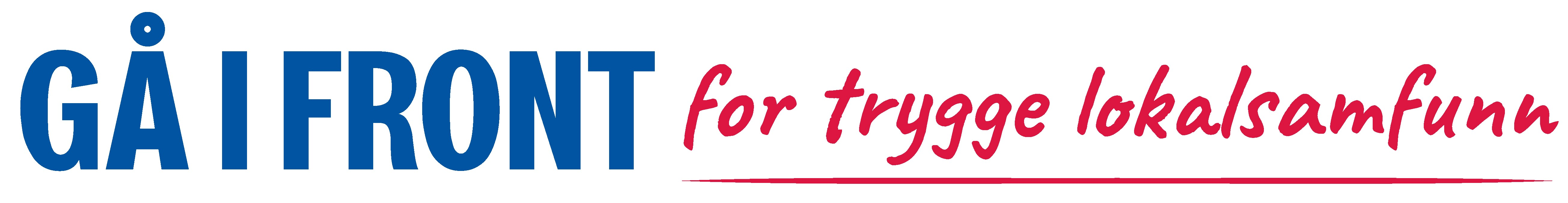 Font nunito i overskrift
Font Clear Sans i brødtekst
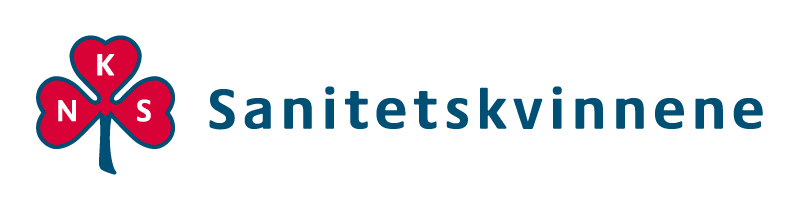 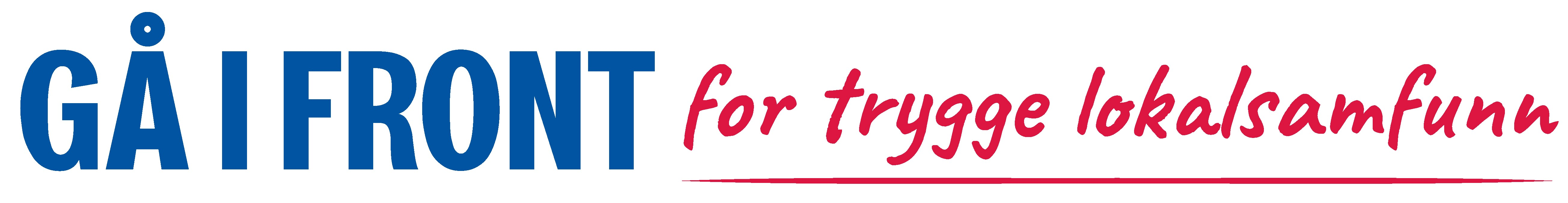 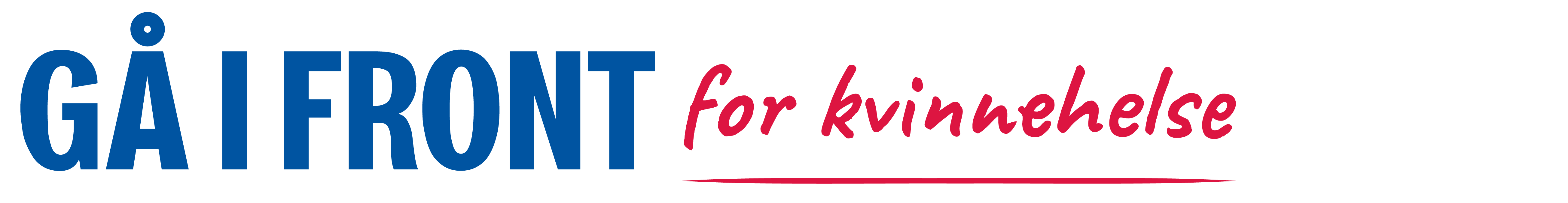